আজকের পাঠে ধন্যবাদ সবাইকে
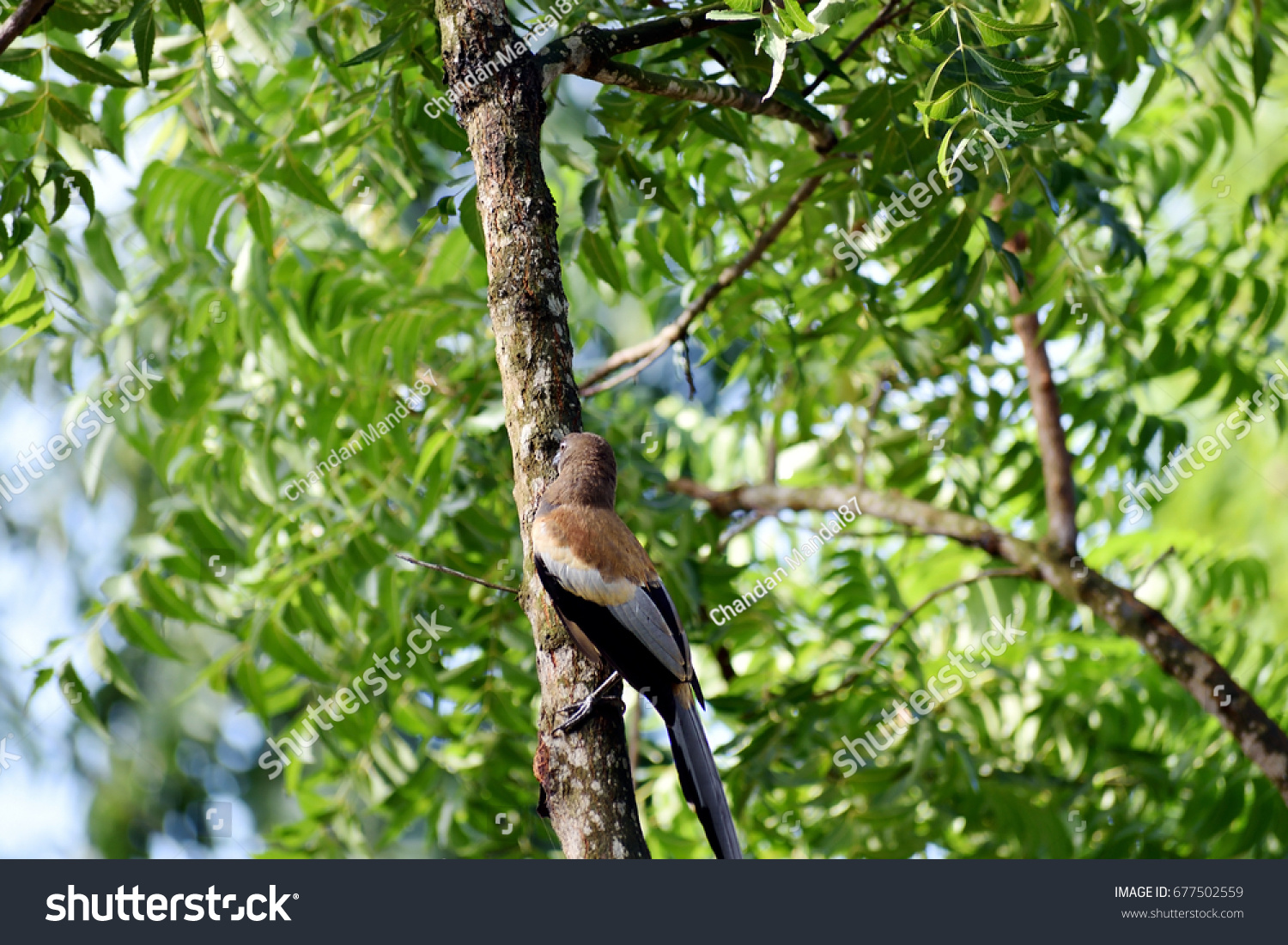